Short Story Test Review
Test: November 4
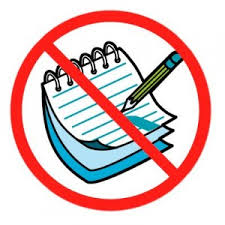 Elements of Short Stories
5 elements
https://www.youtube.com/watch?v=a0qq0h4xN34
5 Elements Definitions
Setting
Characters
Conflict
Resolution
Plot
Plot Elements : Draw This
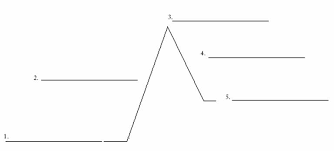 Climax
Falling Action
Rising Action
Resolution
Exposition
Correction
i= I
alot= a lot
Spelling 
cuz= because
Your / You’re
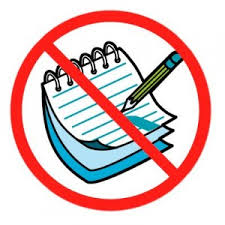 Test
Definitions of elements 
A story to read
Question about the story
Questions about editing: definition, importance
Questions about drafting: definition, importance
Examples to edit: paragraph, sentences
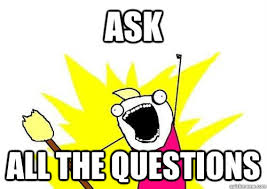